Figure 2 Different patterns of precordial early repolarization in two healthy athletes. (A) ST-segment elevation with ...
Eur Heart J, Volume 31, Issue 2, January 2010, Pages 243–259, https://doi.org/10.1093/eurheartj/ehp473
The content of this slide may be subject to copyright: please see the slide notes for details.
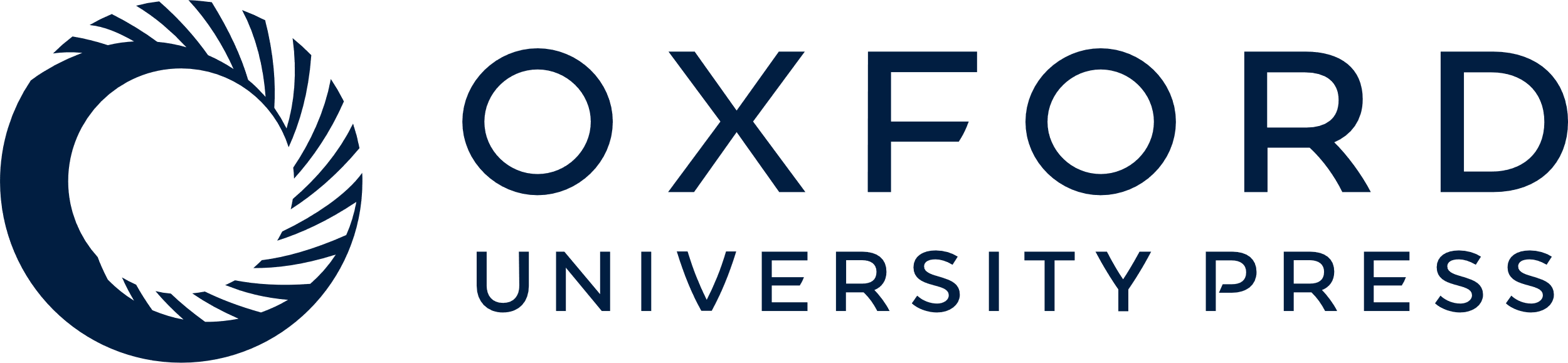 [Speaker Notes: Figure 2 Different patterns of precordial early repolarization in two healthy athletes. (A) ST-segment elevation with upward concavity (arrows), followed by a positive T-wave (arrowheads). (B) ST-segment elevation with upward convexity (arrows), followed by a negative T-wave (arrowheads).


Unless provided in the caption above, the following copyright applies to the content of this slide: Published on behalf of the European Society of Cardiology. All rights reserved. © The Author 2009. For permissions please email: journals.permissions@oxfordjournals.org]